Pietty 及 Vim使用說明
Presenter: Chih-Hsun Wang
Date: 2015/9/15
Department of Computer Science and Information Engineering 
National Cheng Kung University, Taiwan R.O.C.
0. 課程網站
Google “cial”
http://cial.csie.ncku.edu.tw/
進入後點選上方 Courses
扎根高中職資訊科學教育計畫
National Cheng Kung University CSIE Computer & Internet Architecture Lab
2
[Speaker Notes: Routing table -> [2]]
1. 下載軟體
課程網站 -> Homework Detail-> Pietty
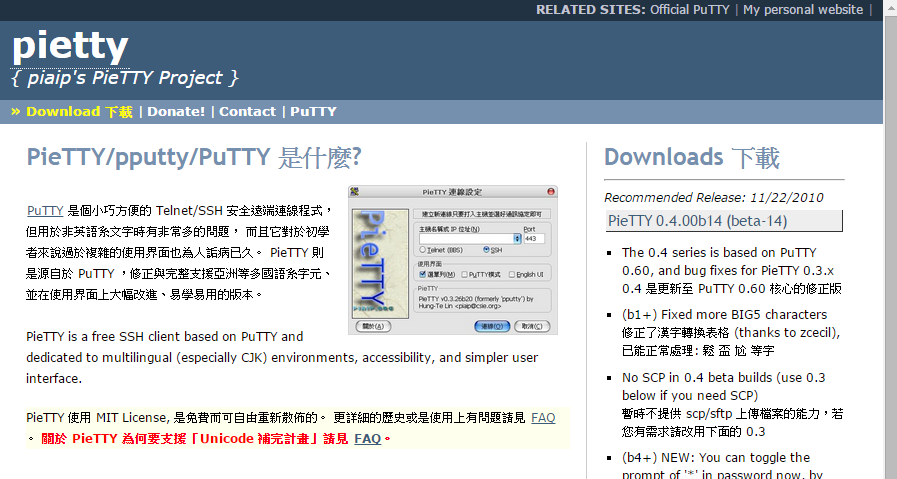 National Cheng Kung University CSIE Computer & Internet Architecture Lab
3
[Speaker Notes: Routing table -> [2]]
2. 登入(1/3)
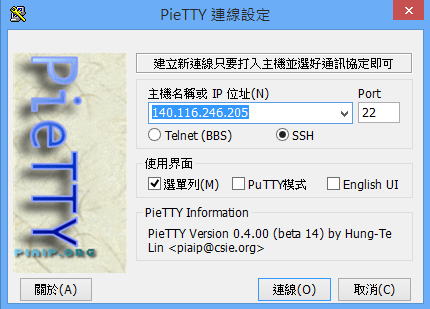 IP: 140.116.246.205
Port: 22
National Cheng Kung University CSIE Computer & Internet Architecture Lab
4
[Speaker Notes: Routing table -> [2]]
2. 登入(2/3)
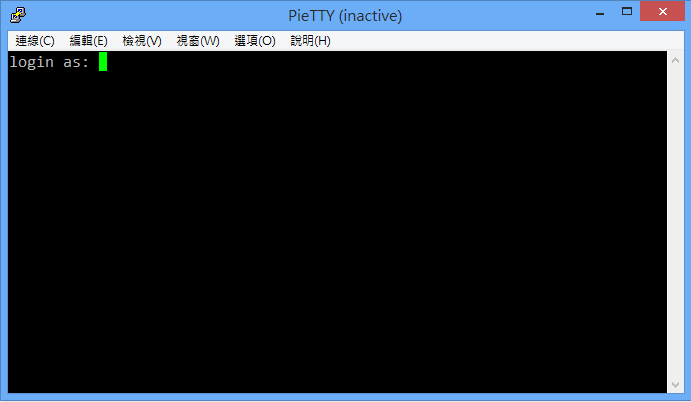 預設密碼 = 帳號
hs001~hs100
National Cheng Kung University CSIE Computer & Internet Architecture Lab
5
[Speaker Notes: Routing table -> [2]]
2. 登入(3/3)
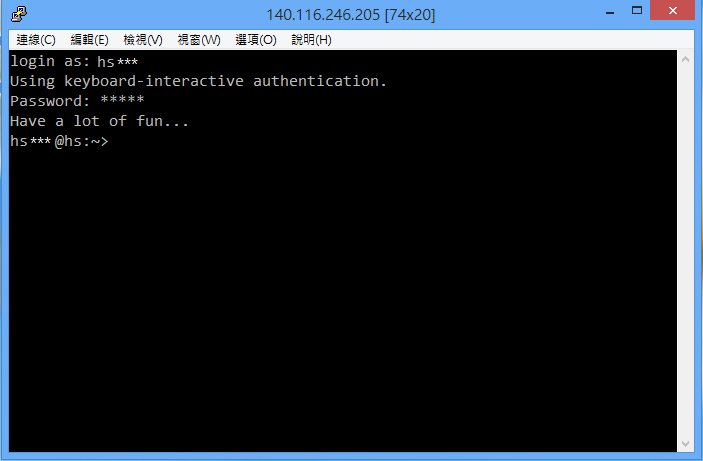 National Cheng Kung University CSIE Computer & Internet Architecture Lab
6
[Speaker Notes: Routing table -> [2]]
3. 更改密碼
在提示字元下輸入 passwd
然後輸入目前的密碼，再輸入兩次欲修改成的新密碼
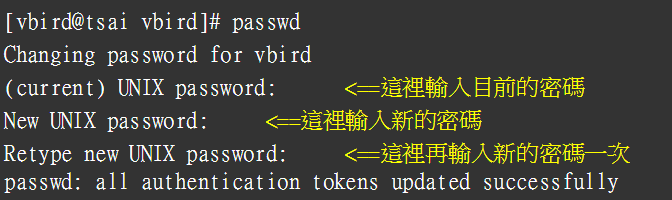 National Cheng Kung University CSIE Computer & Internet Architecture Lab
7
[Speaker Notes: Routing table -> [2]]
4. 常用指令
cd：切換路徑
回到家目錄 : “cd ~” or “cd”
回上一層目錄 : “cd ..”
ls : 列出目錄
mkdir：產生目錄(資料夾)
cp：複製檔案
rm：刪除檔案
mv：搬移或更名檔案
National Cheng Kung University CSIE Computer & Internet Architecture Lab
8
[Speaker Notes: Routing table -> [2]]
5. 使用Vi(1/3)
使用 vi 建立一個名為 hello.c 的檔案：
在命列令輸入 vi hello.c
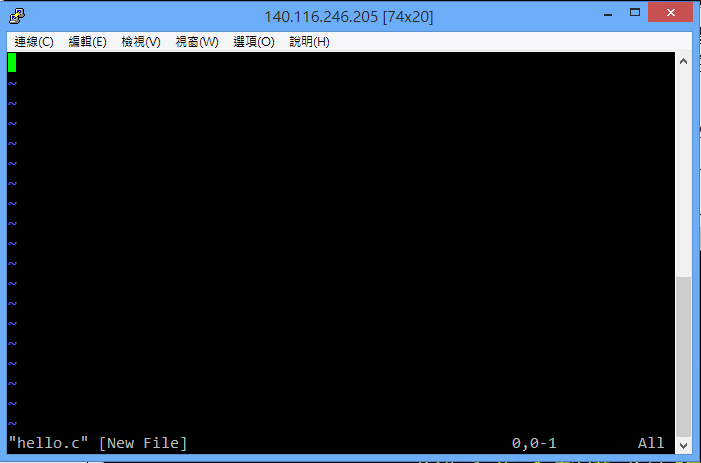 游標
這個符號代表沒東西
顯示資訊或是進入指令列模式
National Cheng Kung University CSIE Computer & Internet Architecture Lab
9
[Speaker Notes: Routing table -> [2]]
5. 使用Vi(2/3)
按下 i 進入編輯模式，開始編輯文字
要結束編輯要按esc，回到一般指令模式
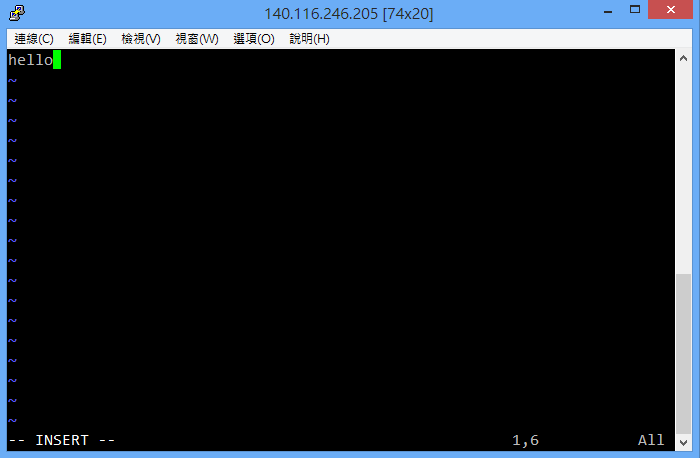 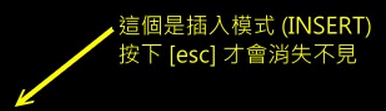 National Cheng Kung University CSIE Computer & Internet Architecture Lab
10
[Speaker Notes: Routing table -> [2]]
5. 使用Vi(3/3)
在一般指令模式下，輸入
:wq：寫入並離開
:wq!：強制寫入並離開
:w：寫入
:w!：強制寫入
:q：離開
:q!：強制離開
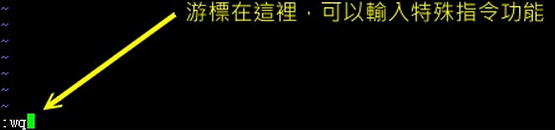 National Cheng Kung University CSIE Computer & Internet Architecture Lab
11
[Speaker Notes: Routing table -> [2]]
6. Vi指令
在一般指令模式下
yy：複製游標所在的那一列
nyy：n為數字，複製游標所在的向下 n 列
dd：刪除游標所在的那一整列
ndd：n 為數字，刪除游標所在的向下 n 列
u	：復原前一個動作
p：將已複製的資料在游標下一列貼上

更多其他指令請參考(9.2.2)
http://linux.vbird.org/linux_basic/0310vi.php#fig9.2.1
National Cheng Kung University CSIE Computer & Internet Architecture Lab
12
[Speaker Notes: Routing table -> [2]]
7. 編譯
語法 : gcc [參數] filename
使用範例 : 
對 hello.c進行編譯並產出輸出檔 
gcc -o 輸出檔名 hello.c
gcc hello.c -o 輸出檔名
若直接輸入 gcc hello.c 輸出檔名預設為a.out
執行：
./輸出檔名

更多其他參數請參考
http://puremonkey2010.blogspot.tw/2010/12/linux-gcc.html
National Cheng Kung University CSIE Computer & Internet Architecture Lab
13
[Speaker Notes: Routing table -> [2]]